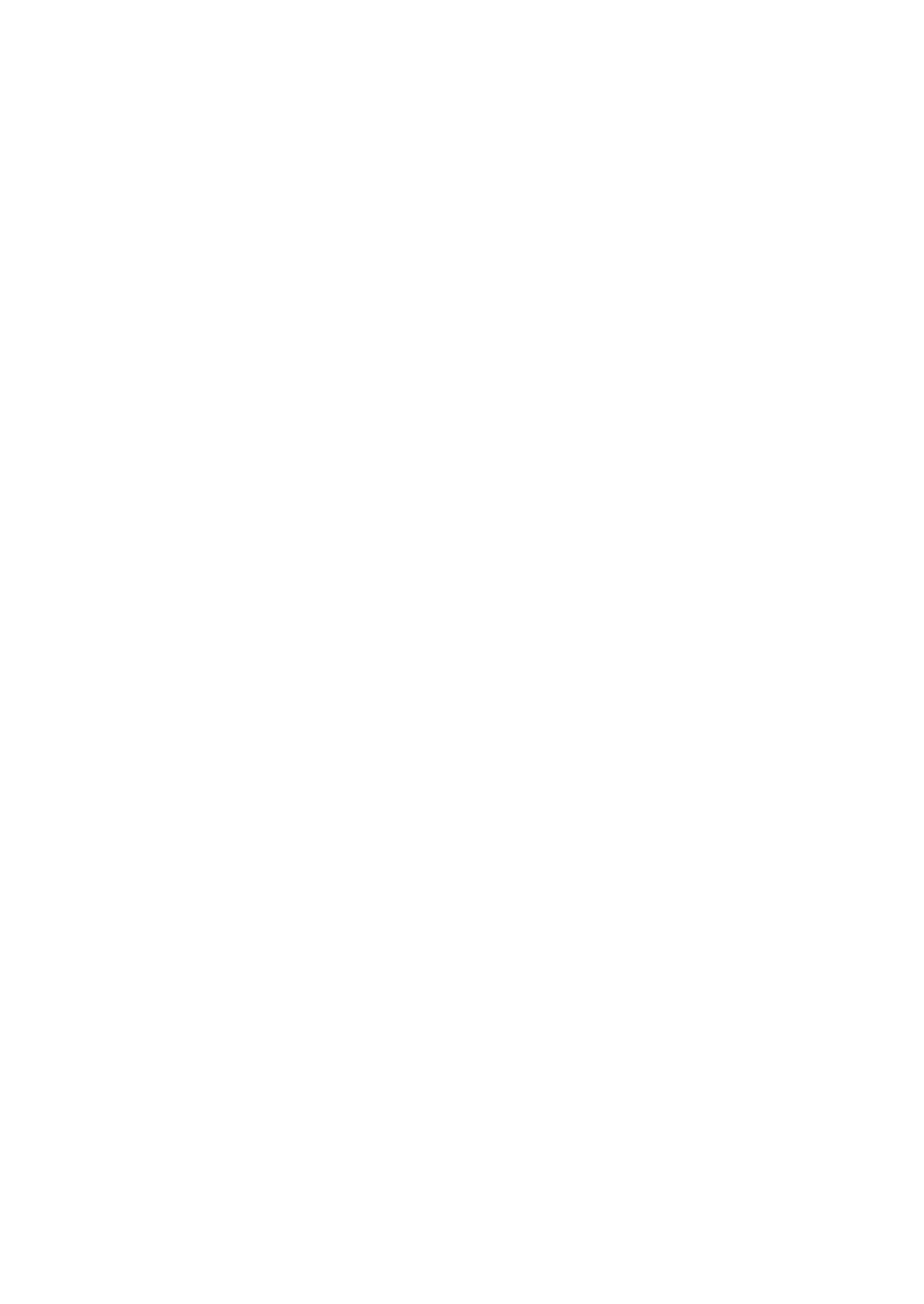 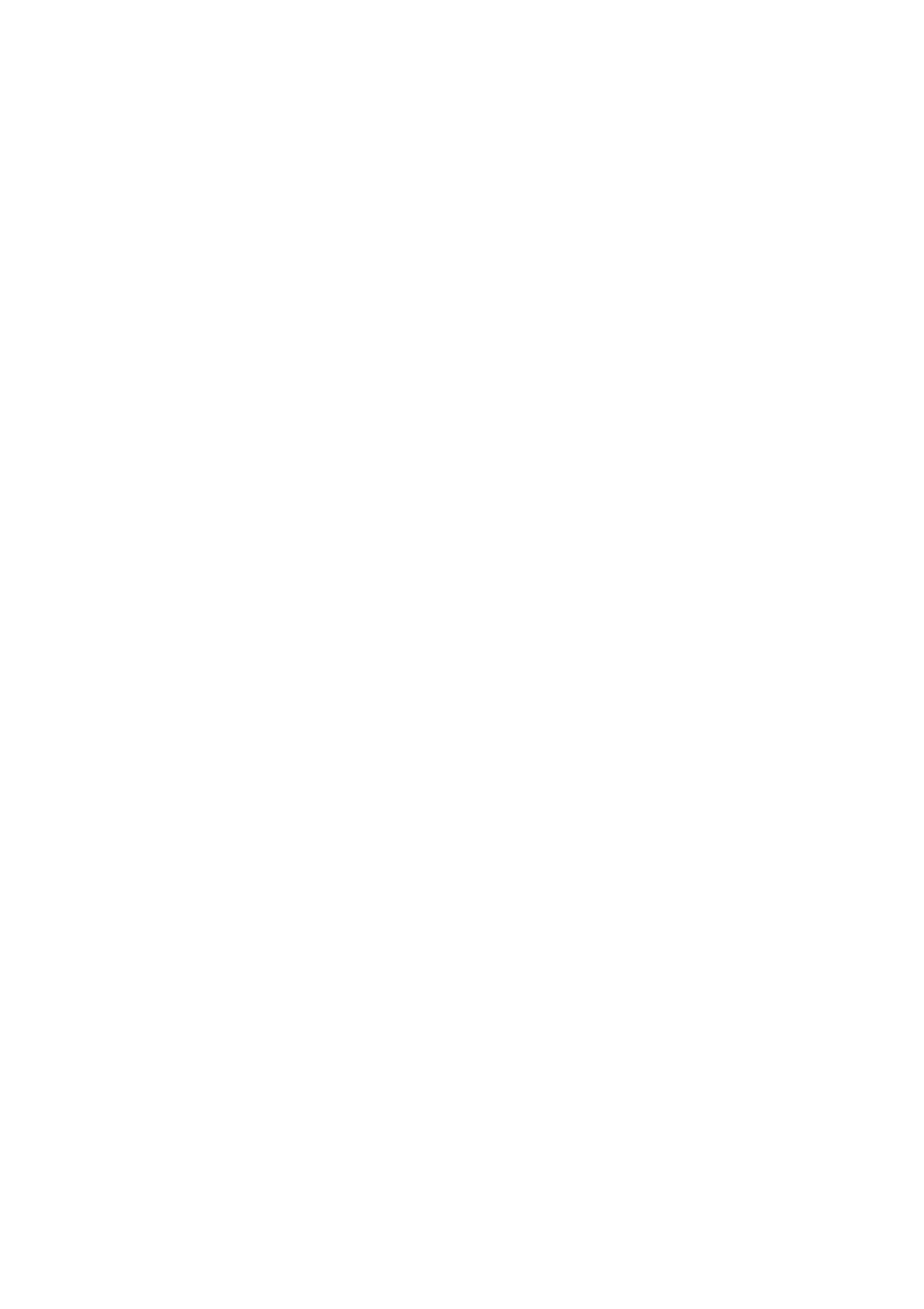 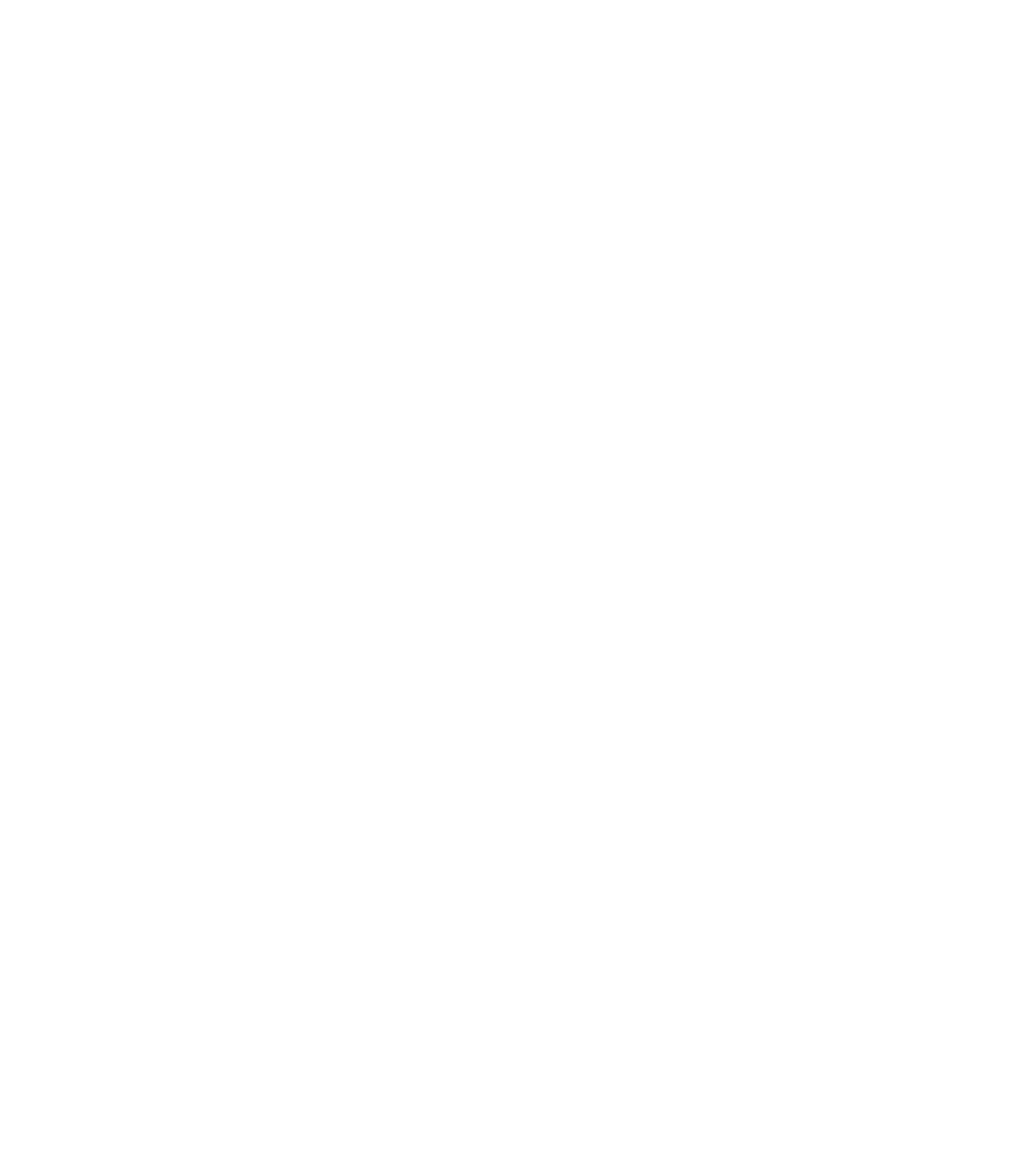 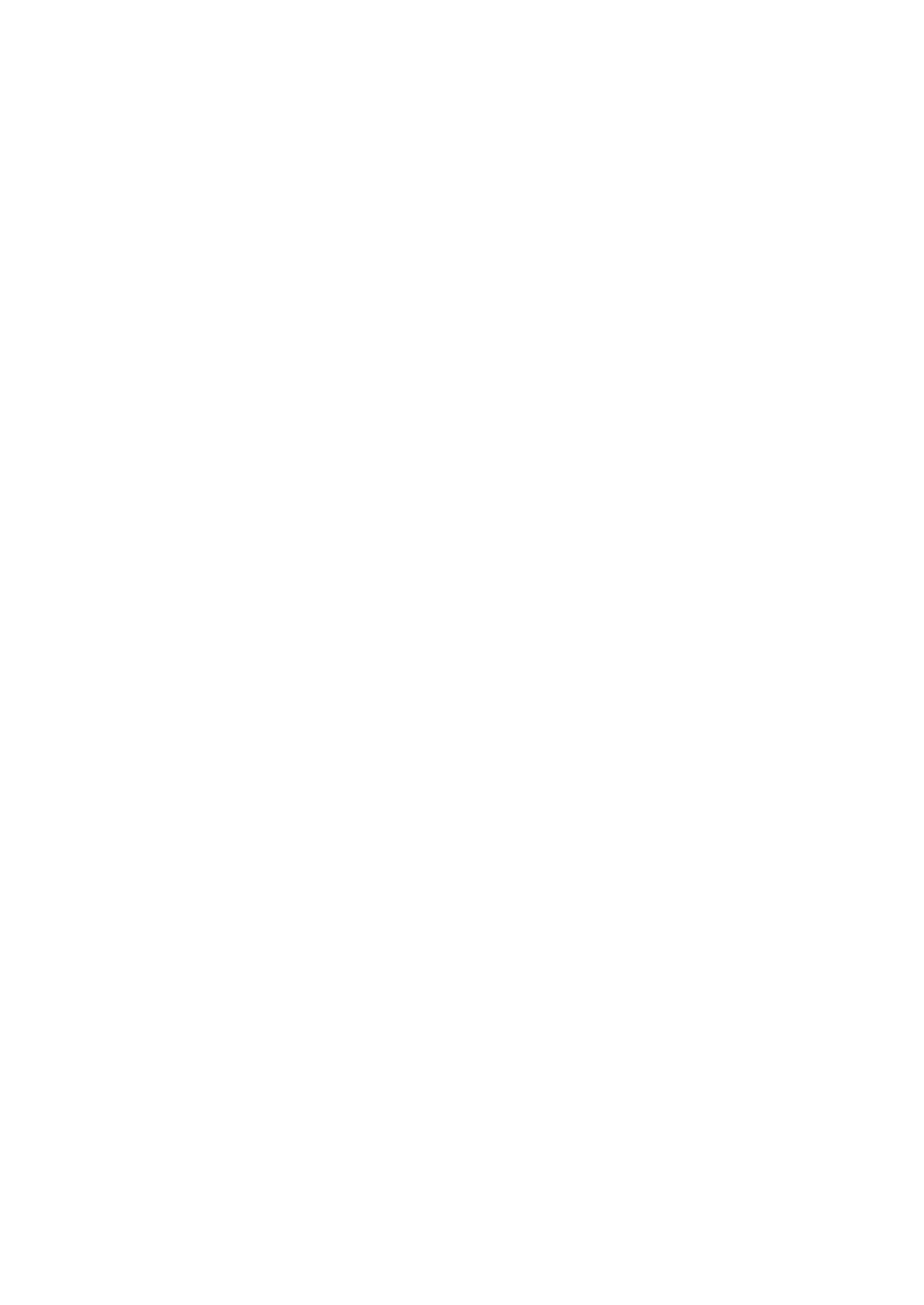 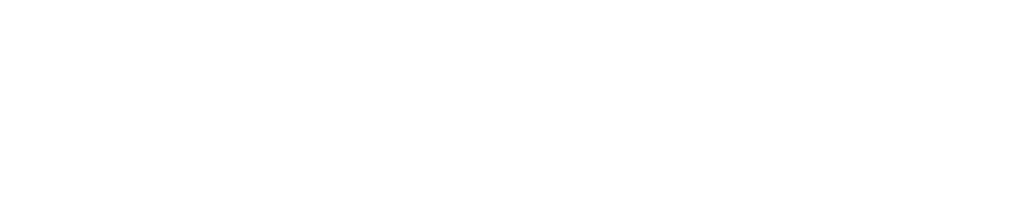 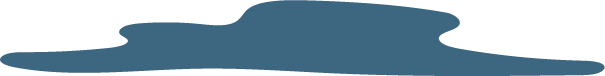 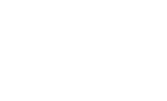 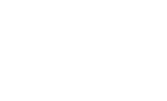 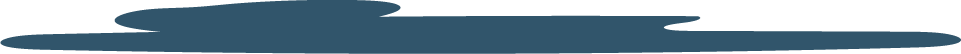 Bucket List
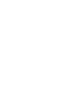 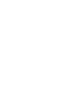 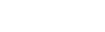 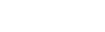 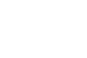 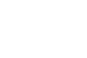 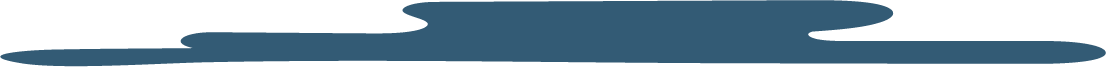 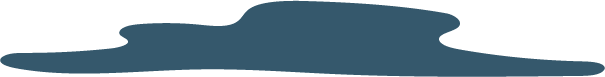 Drink Hot Cocoa
Make a Snowman
Give a Secret Santa Gift
Donate to Toys for Tots
Deliver Treats to a Neighbor
Wrap Gifts
Write a Letter to Santa
Have a Fondue Night
Do a Good Deed for Someone
Look at Christmas Lights
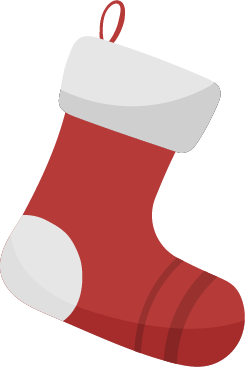 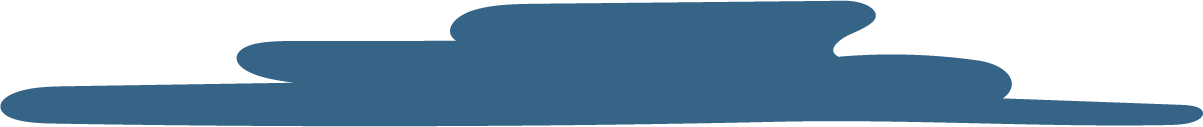 Read a Christmas Story
Watch “Elf”
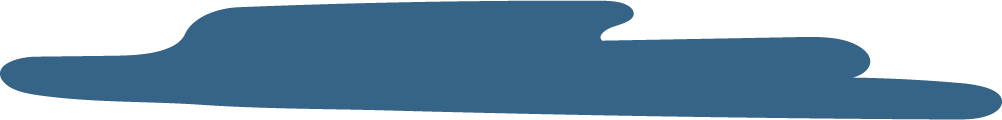 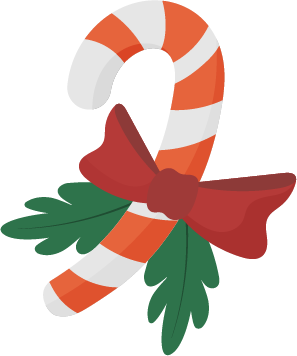 Sit on Santa’s Lap
Get Matching PJS
Pay it Forward
Make Reindeer Food
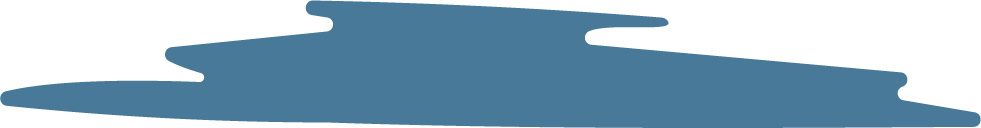 Make Dinner as a Family
Do a Good Deed for Someone
Make a Gingerbread House
Write a Letter to Santa
Decorate the Christmas Tree
Deliver Treats to a Neighbor
Make Christmas Cards
Have a Fondue Night
Watch “Home Alone”
Make a Gingerbread House
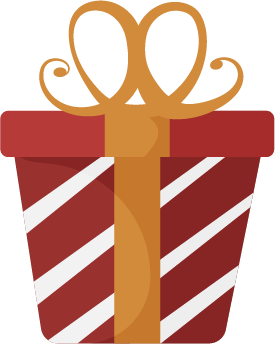 Make an Ornament
Donate to Toys for Tots
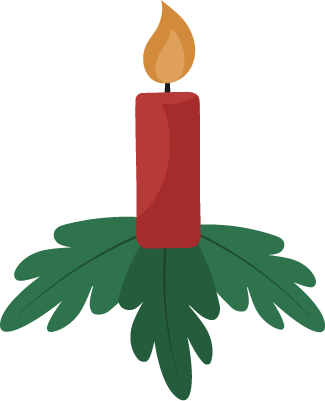 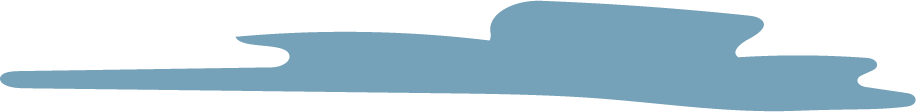 Make Cupcakes
Drink Hot Cocoa
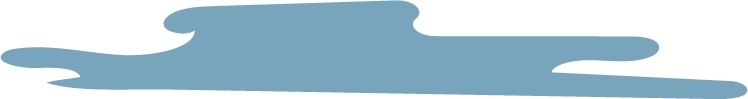 Go Shopping
Make an Ornament
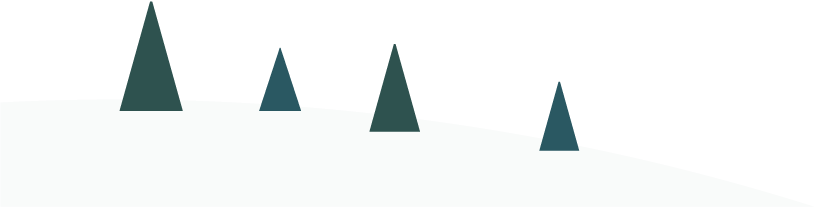 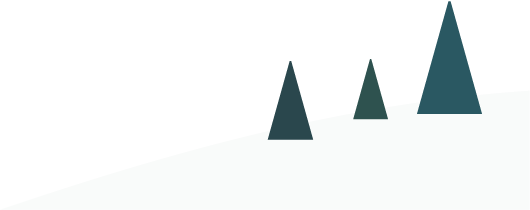 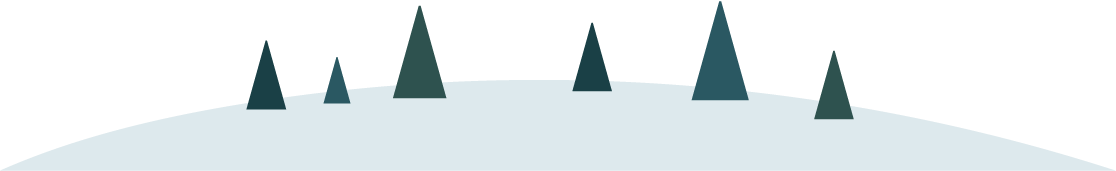